Private Schools Interscholastic Association, Inc. (PSIA)
“Inspiring Student Achievement Through Academic Competition”
Fall Workshop 2022
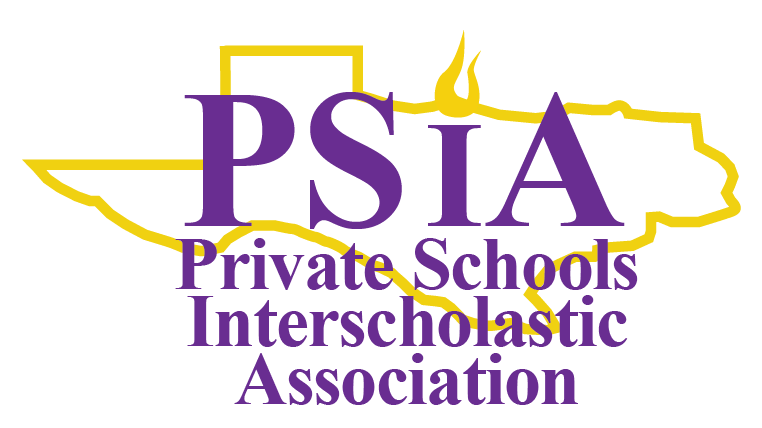 Objectives of this Workshop
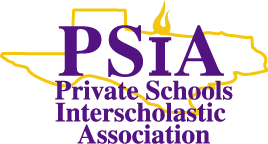 New Website
Review PSIA Organization of Events and the Conflict Pattern
Contest Rule Changes, Curriculum Add-ons, & More
Executive Director
Doug Ray
doug@academicmeet.com
Cell/Text:  512-797-2158

PO Box 1225
Lampasas, Tx  76550
New website
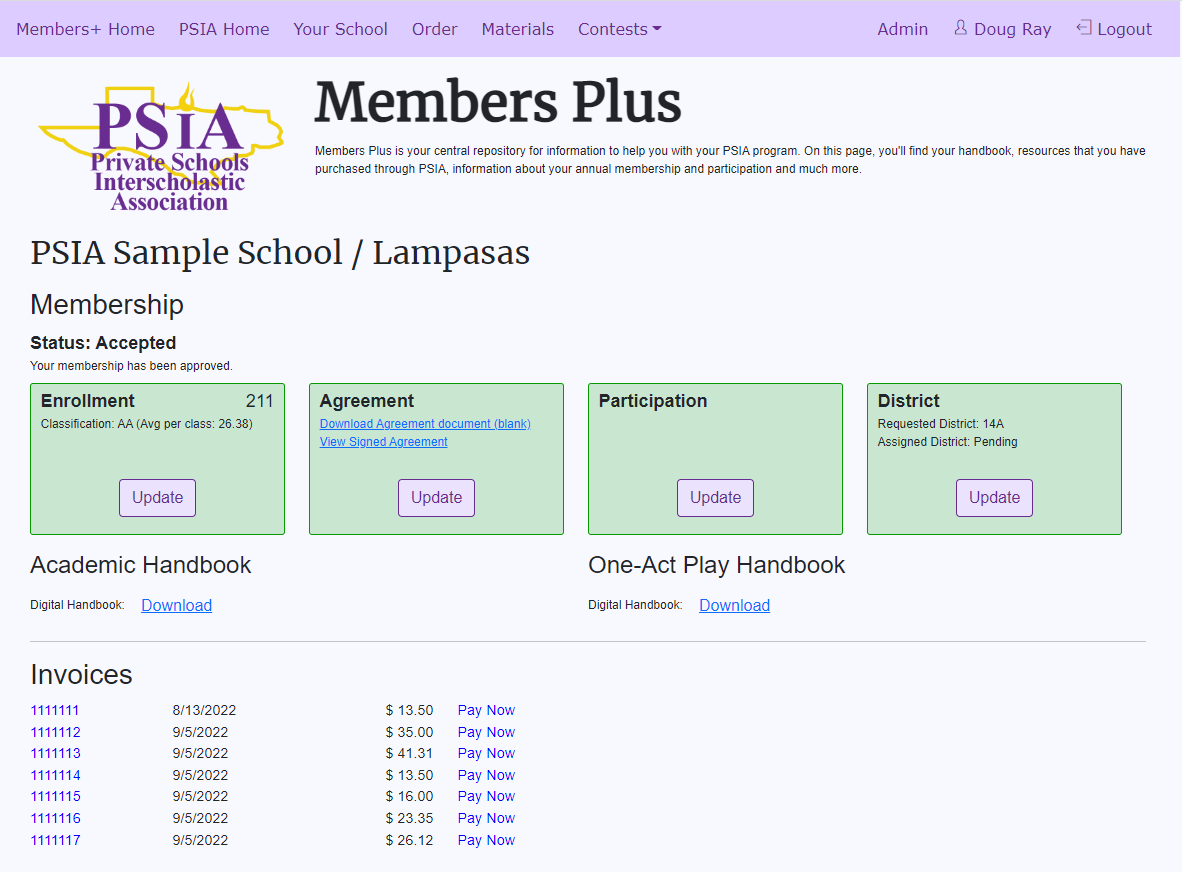 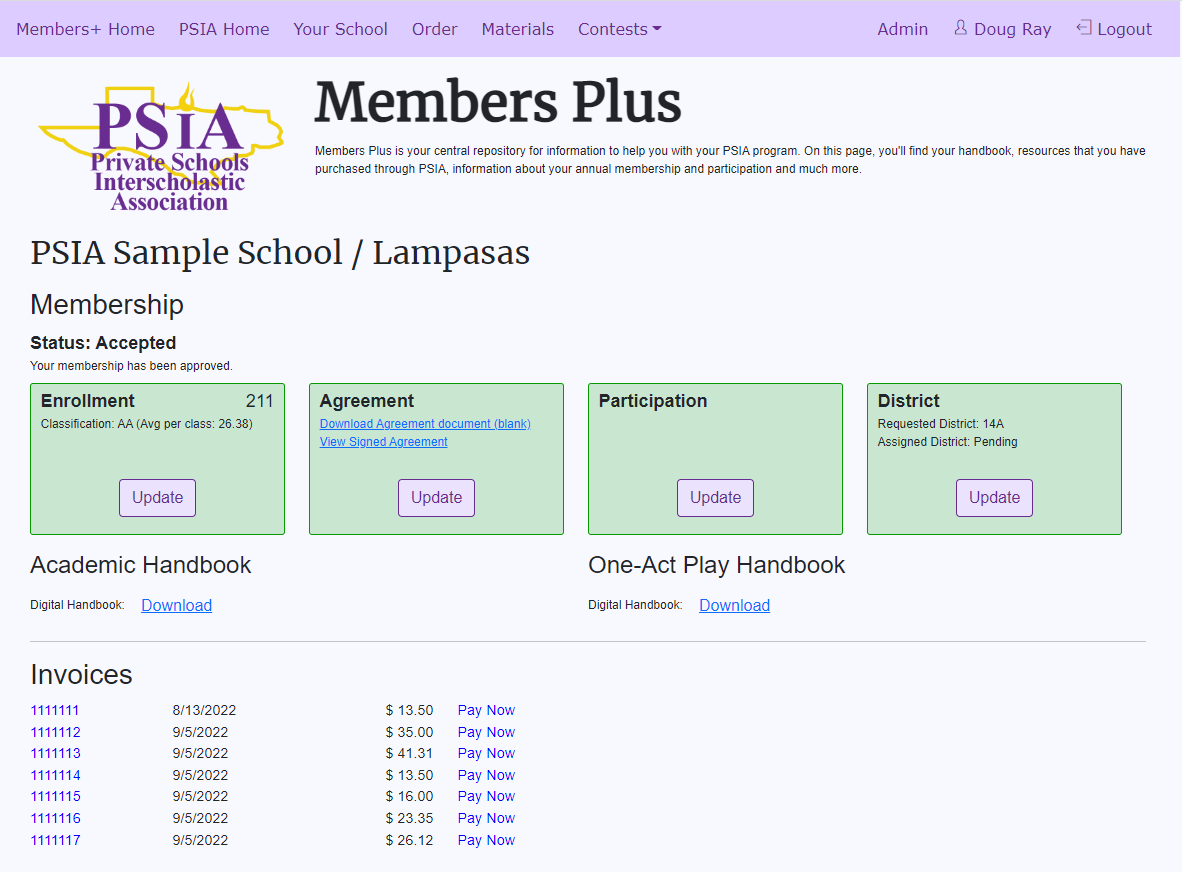 Menu Bar
Update School Information
Online Order Form
Materials Purchased
Contest Information
Status
Change Enrollment / Participation
Download Digital Handbooks
Invoices
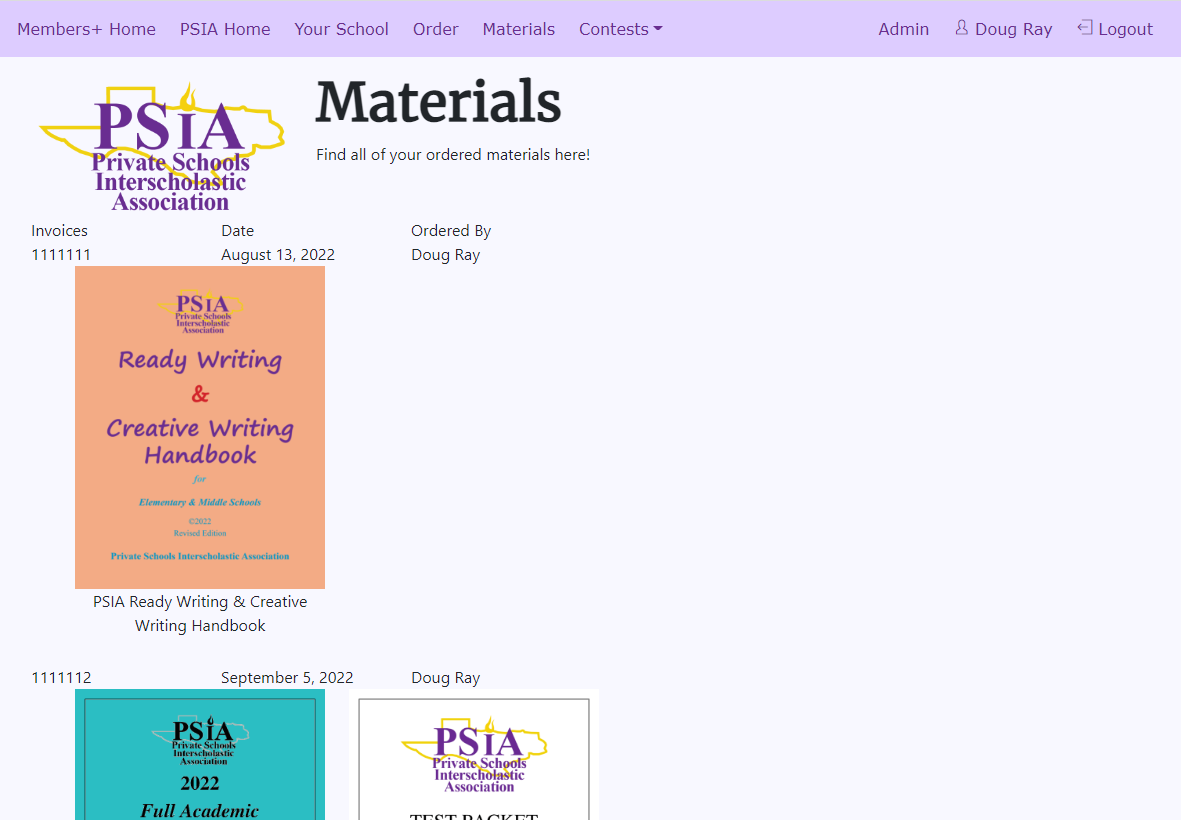 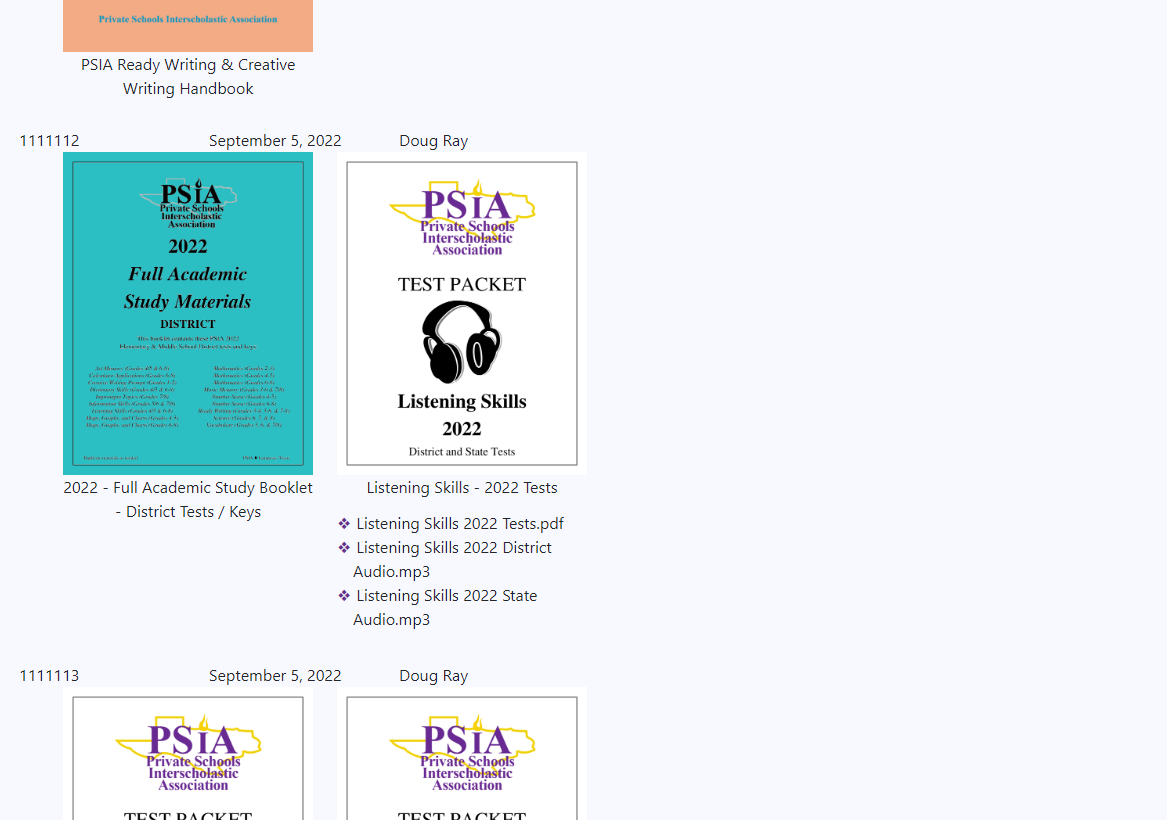 New Items:
Full Academic Study Materials
by Meet and Year


Individual Contest Packets
Two Tests from Single Year
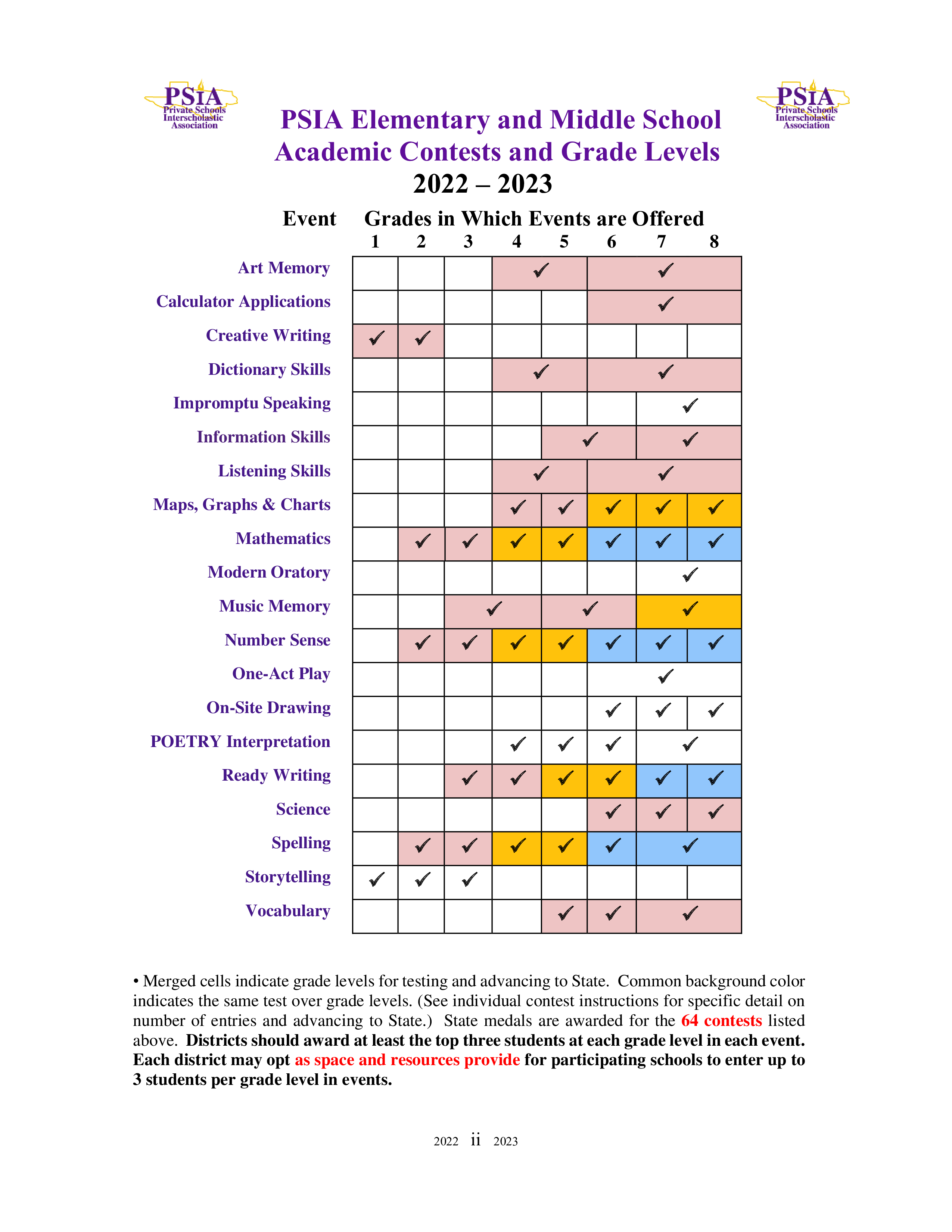 Events
Number Sense 2 & 3 
Regular Contest
Two contestants in each grade advance to state
Science 4-5 
PILOT

No Advancing To State
 
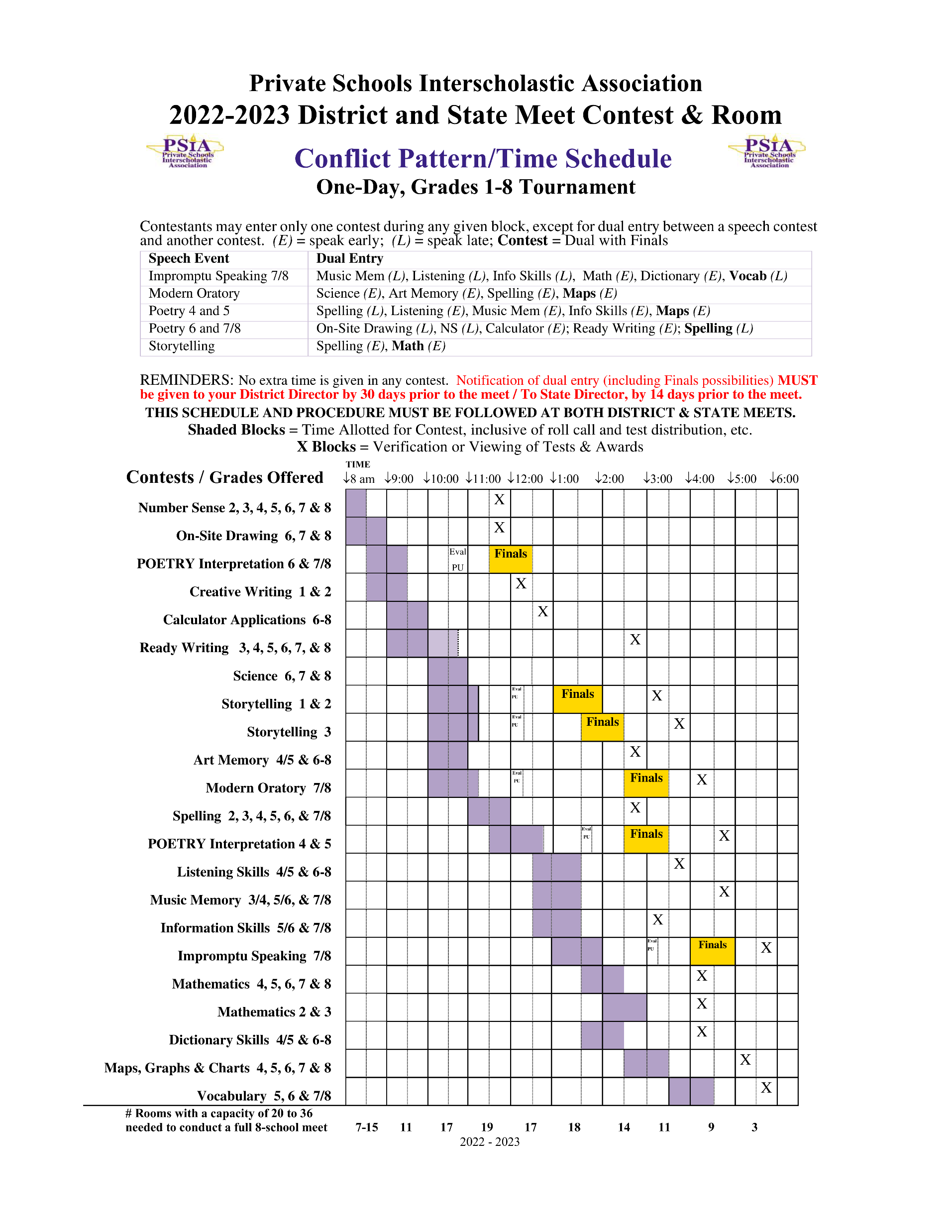 ConflictPattern
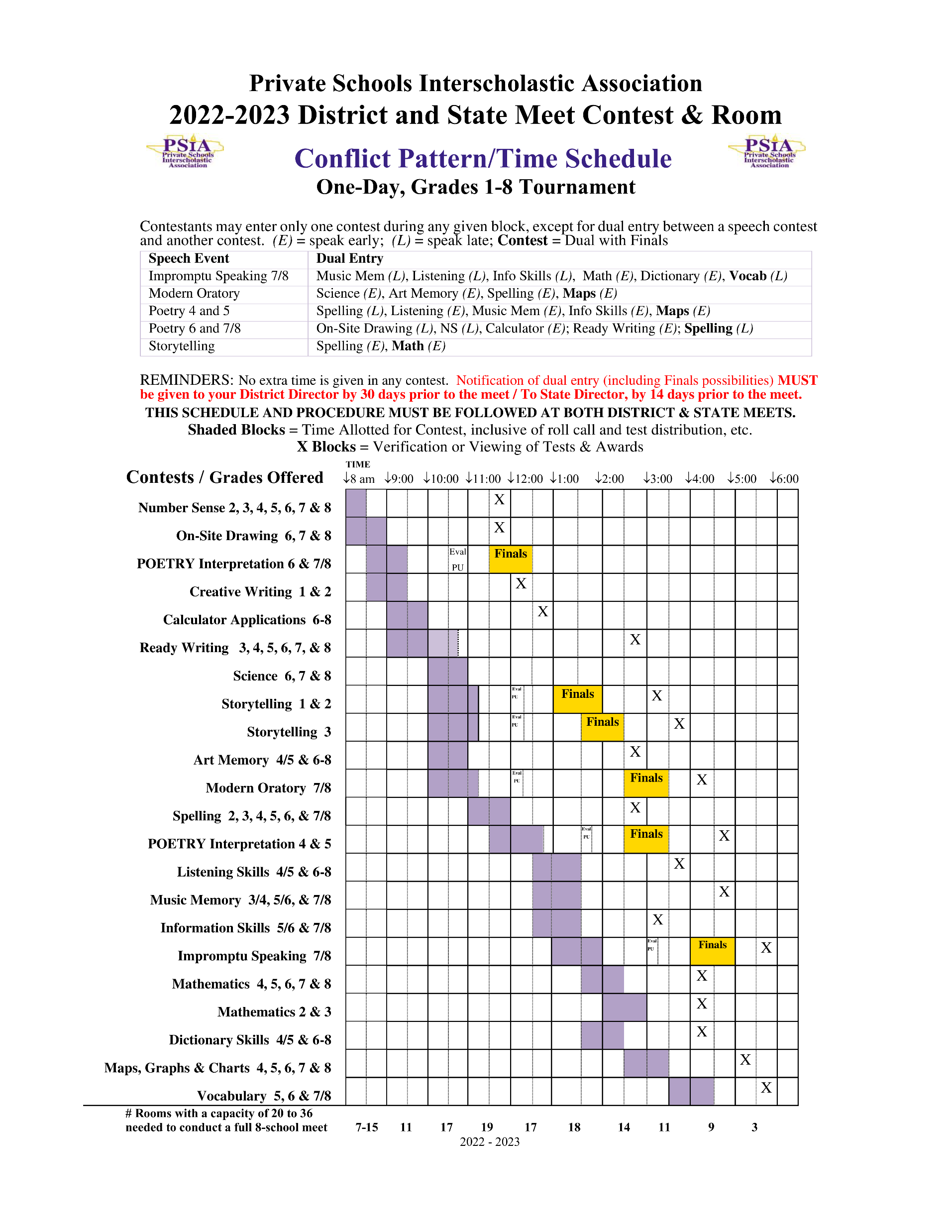 Merriam-Webster Dictionary-2018+
225,000 definitions
165,000 entries
42,000 usage examples
38,000 etymologies
12,000 geographical names
7,500 idioms and phrases
6,000 biographical names
700 pictorial illustrations
700 foreign words and phrases

Can tab and write?
Includes free online subscription
Maps, Graphs & Charts
Nystrom Desk Atlas (2018 or newer edition) will be the only “official” resource for this contest.  HOWEVER, any world atlas may be used in contest.  A 2018 edition is currently available.
• www.socialstudies.com

Can tab and write?
2022-2023 Modern Oratory Topics
1.  Can artificial intelligence come alive?
2. Will electric cars replace gas-powered cars in the U.S.?
3. Title IX: 50 years later — have women gained?
4. Should community service be a requirement for high school graduation?
5.  Does the United States have a responsibility to aid in resolving conflicts abroad?
Topics are posted on the PSIA website and in the  PSIA Academic Handbook.
Cautions for Interpretative Reading:
AVOID touching hair, face, or clothing – Touching anything on one’s body MAY be regarded as use of a PROP and result in a deduction in rank.  
AVOID over-the-top dramatization, which could make the “interpretation” seem more like a DRAMATIC Monologue.  Deduction in rank may result, BUT subjectivity is not objective.


DO gesture as a “natural” outgrowth of the words being read.  (Interpretation of “natural” varies.)
DO use your notebook and give “artful” glances to the pages in it.  Pretend        to read most of the time.
DO voice changes, inflections, and volume variation.
Objective vs. subjective
All writing and speech contests are SUBJECTIVE.
Percentages on evaluations are guidelines for the amount of weight to give to each aspect of your SUBJECTIVE assessment.  NOT SCORES!
No Ties in subjective contests.
Poetry or Prose Interpretation
POETRY
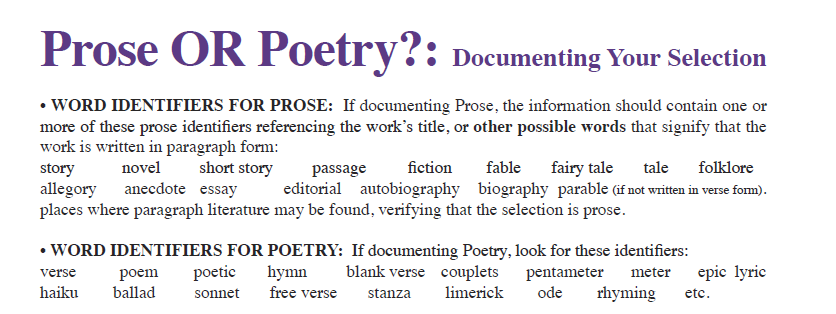 Poetry or Prose Interpretation
Digital Documentation
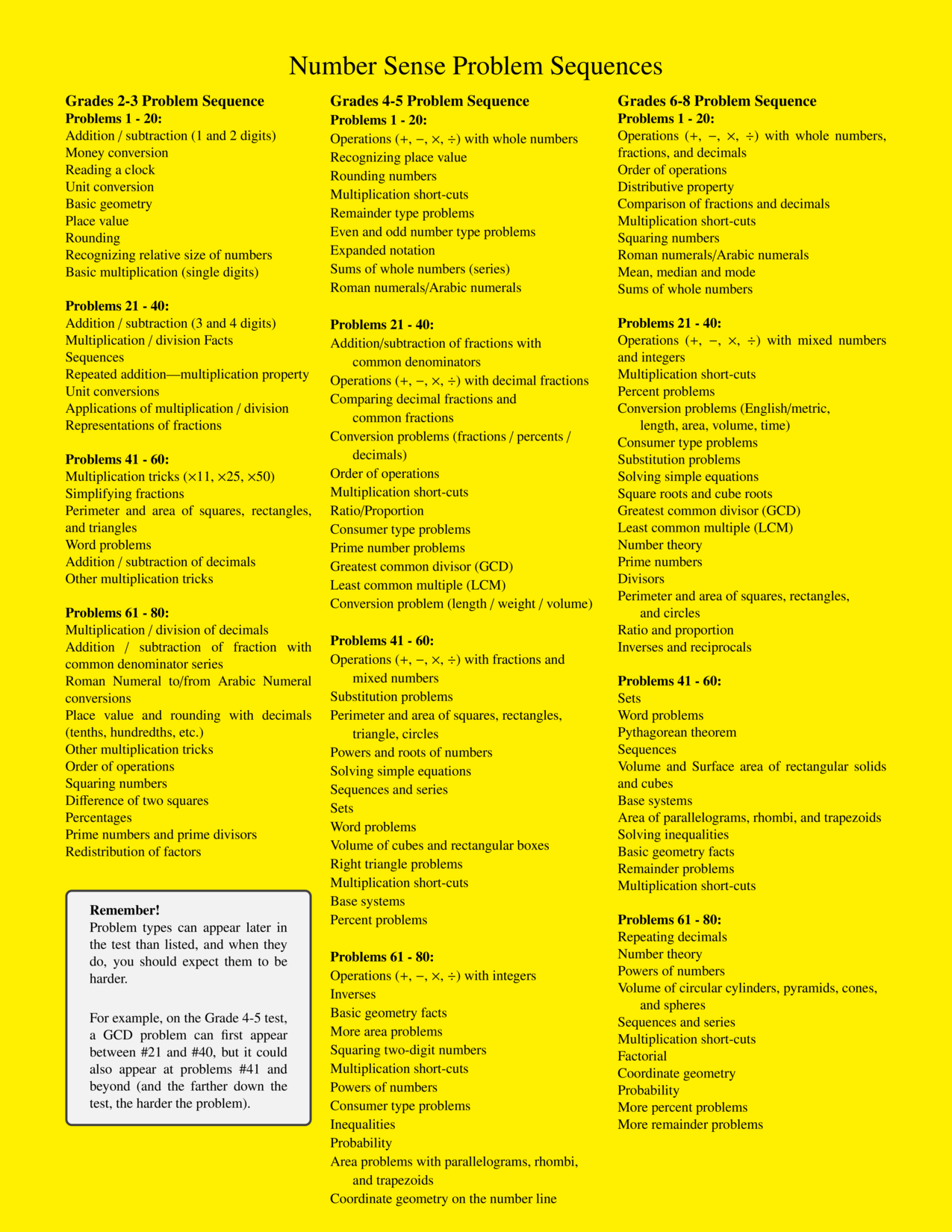 Number sense
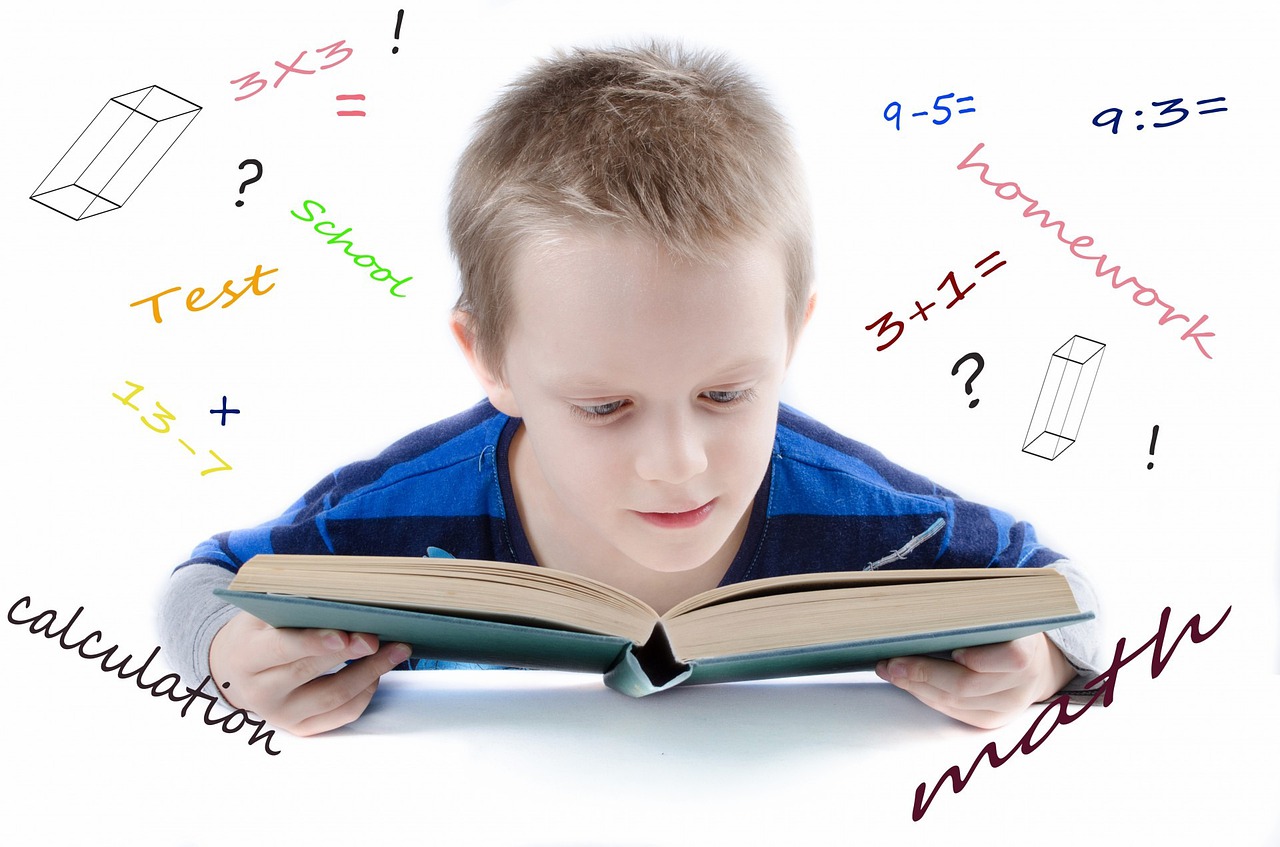 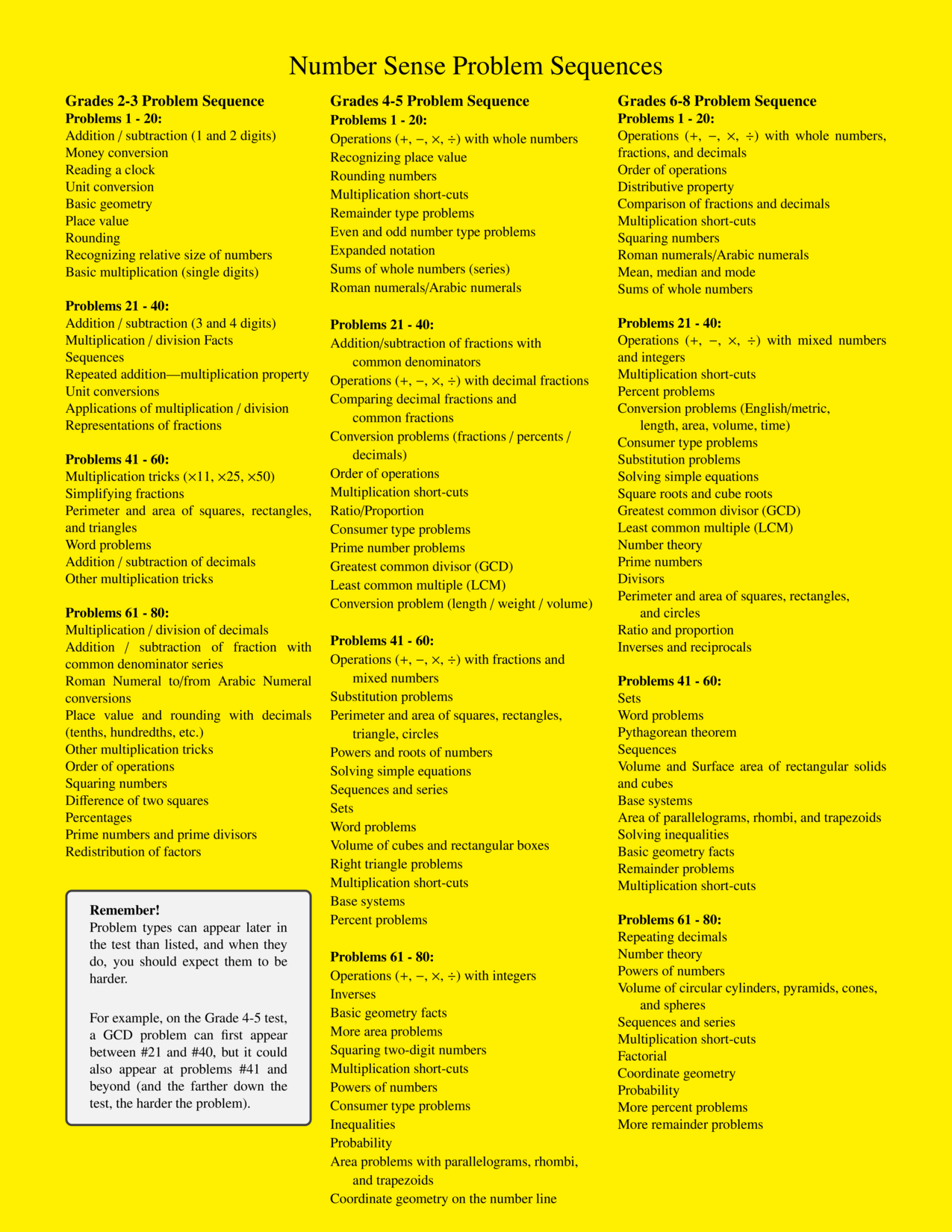 Number sense
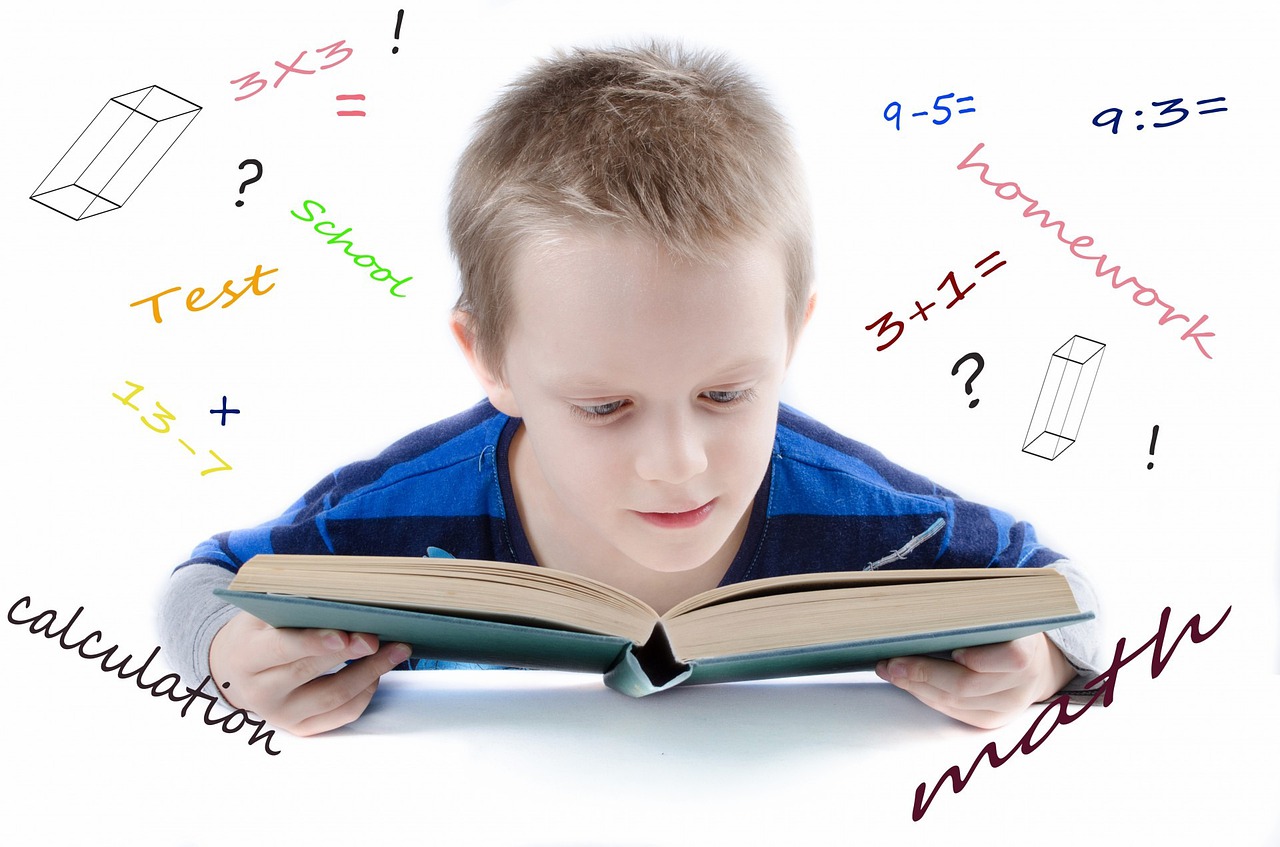 Number sense – SPECIAL TOPICSMIDDLE SCHOOL TEST
Multiplication by 37
Sum of Reciprocals
Partial Fraction Decomposition
Remainders in Different Bases
See Handout
Mathematics – Special topicgraph theory
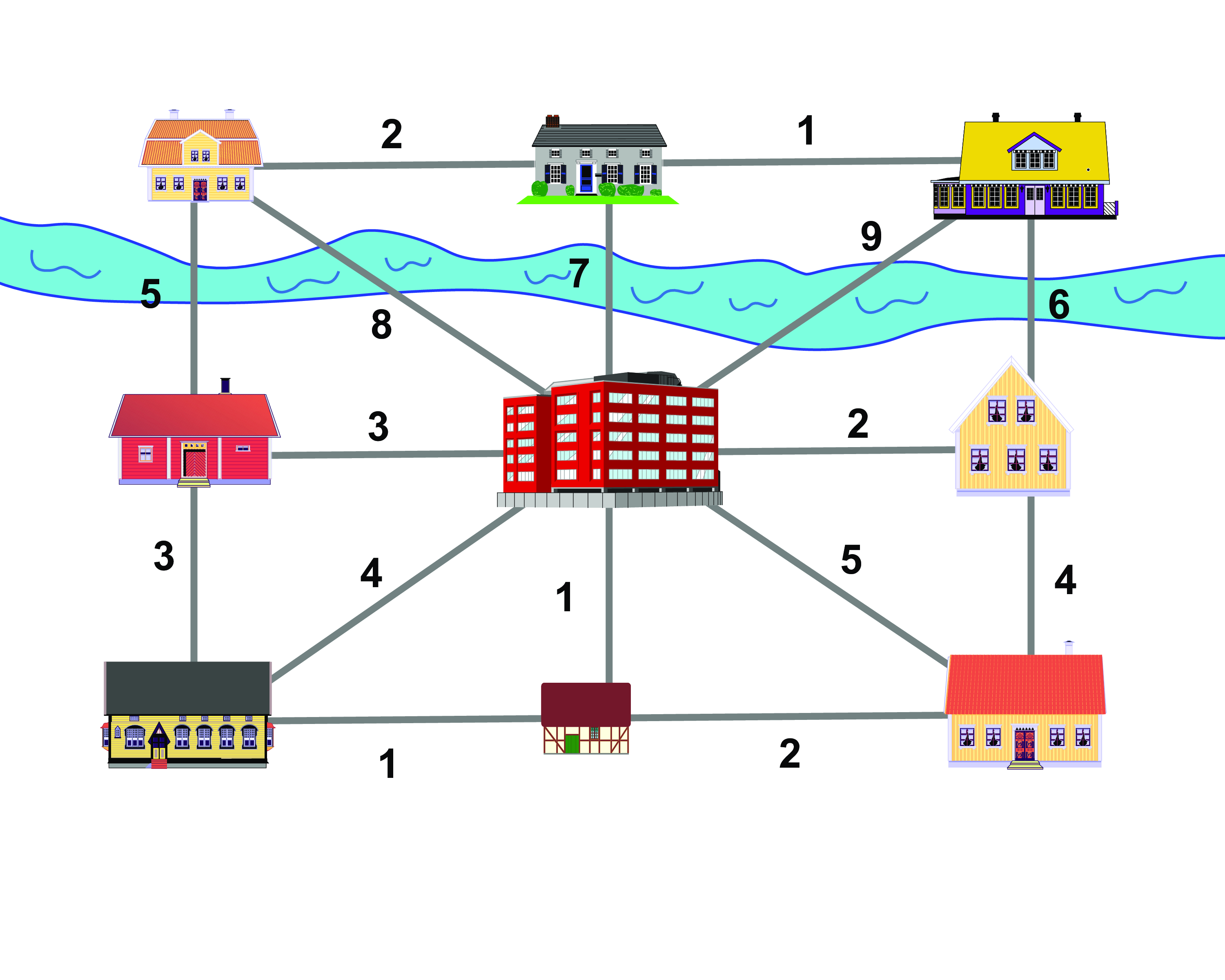 Mathematics – Special topicgraph theory
The full Graph Theory handout is in your Workshop folder.

Also found under Resources on www.academicmeet.com.
Mathematics – Additional Topics
Basic Statistics
Averages (Means), Medians, Modes (bimodal), Range
Box and Whiskers plot
Meaningful Interpretation of Stats
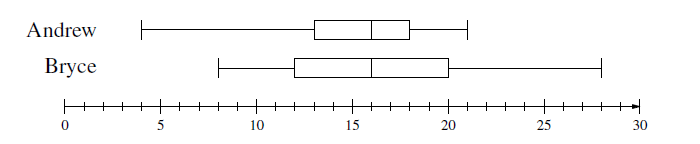 Spelling
2022-2023 Spelling Lists
Available On Members Plus
Lists And Instructions Guide
Available for purchase

600 words (grades 2-3)
800 words (grades 4-5)
900 words (grades 6-8)
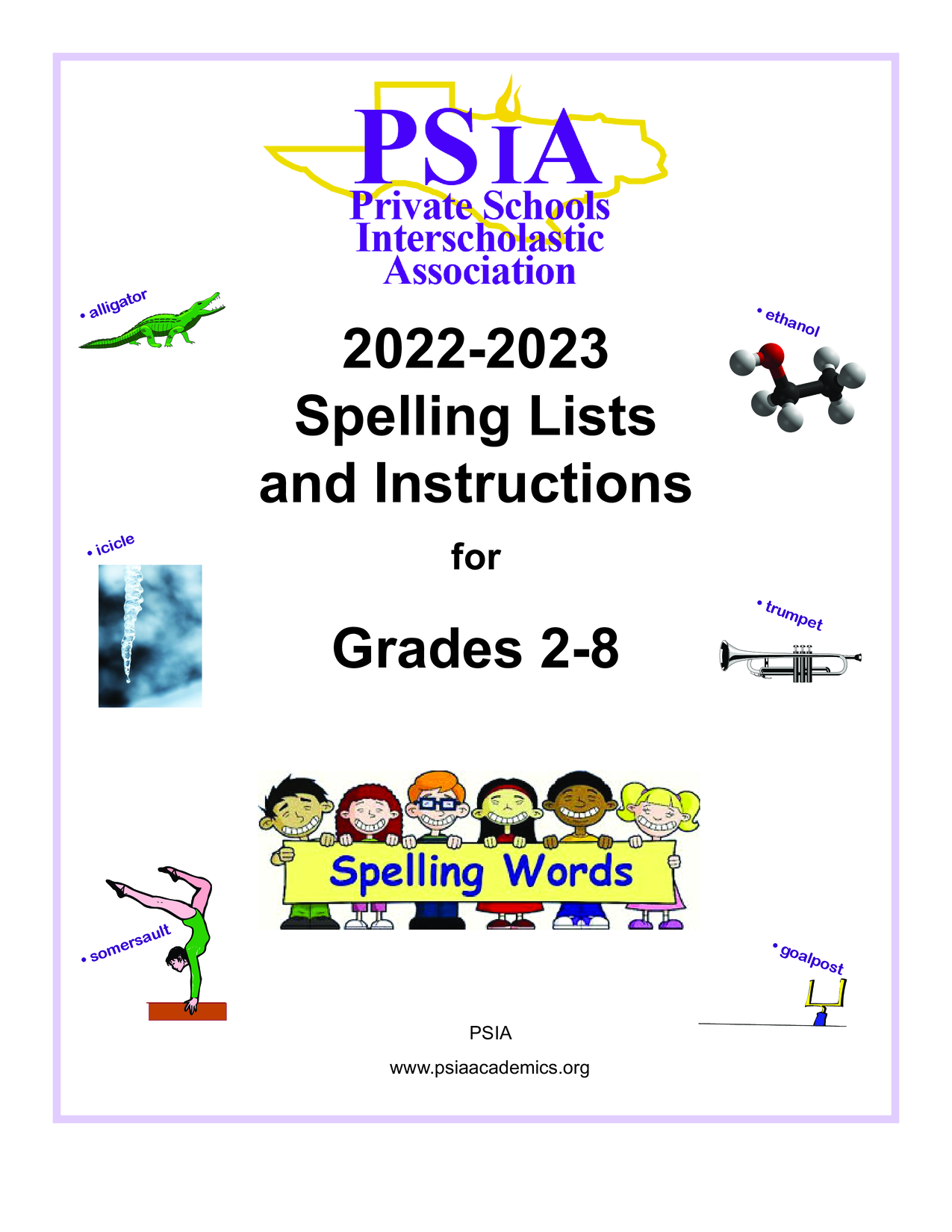 Spelling
Test Words (outside)
Gr. 2-3:  50 words (13)
Gr. 4-5:  75 words (19)
Gr. 6-8: 100 words (25)

Regular Words = +5
Outside Words = +7
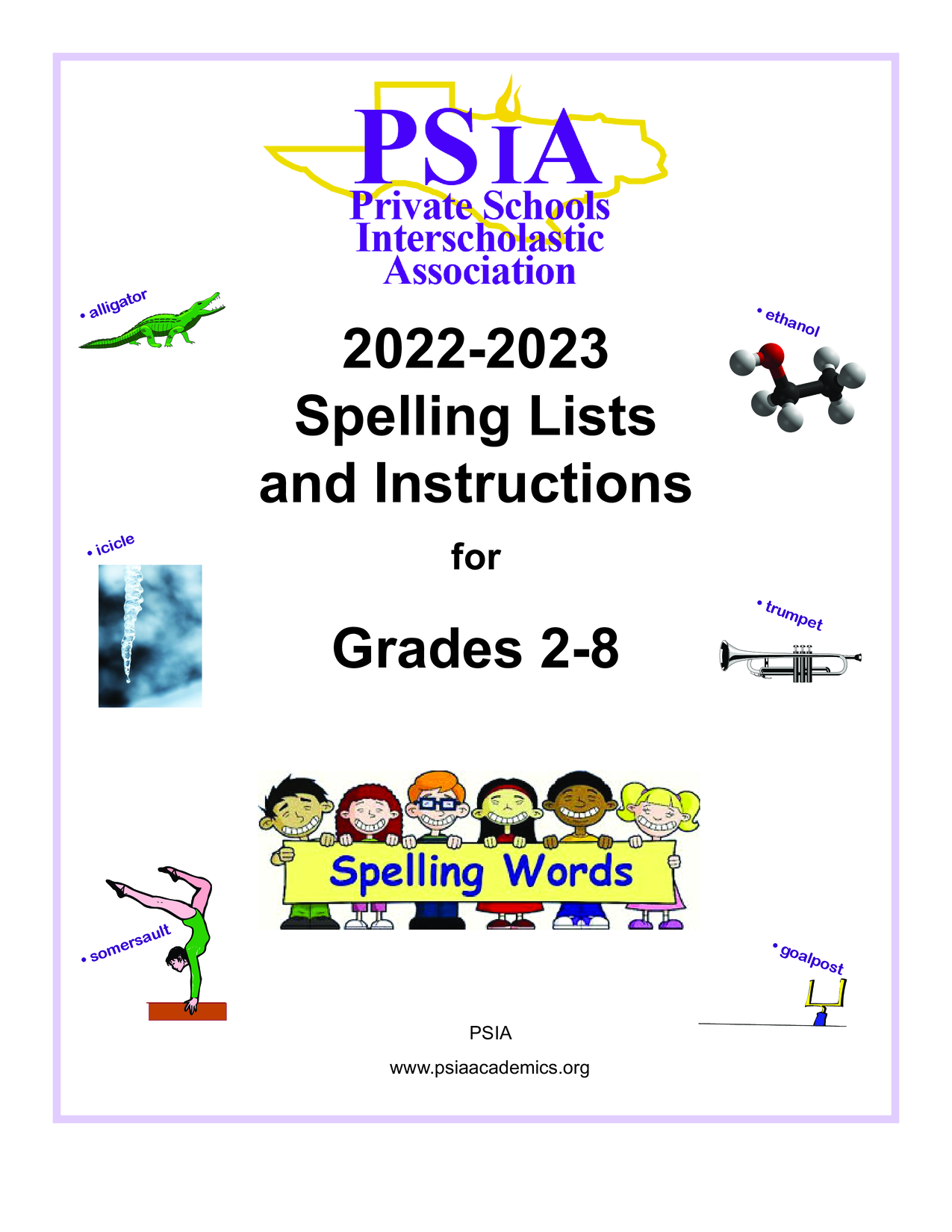 Spelling
Watch out for derivatives (4-5 and 6-8)
Spelling
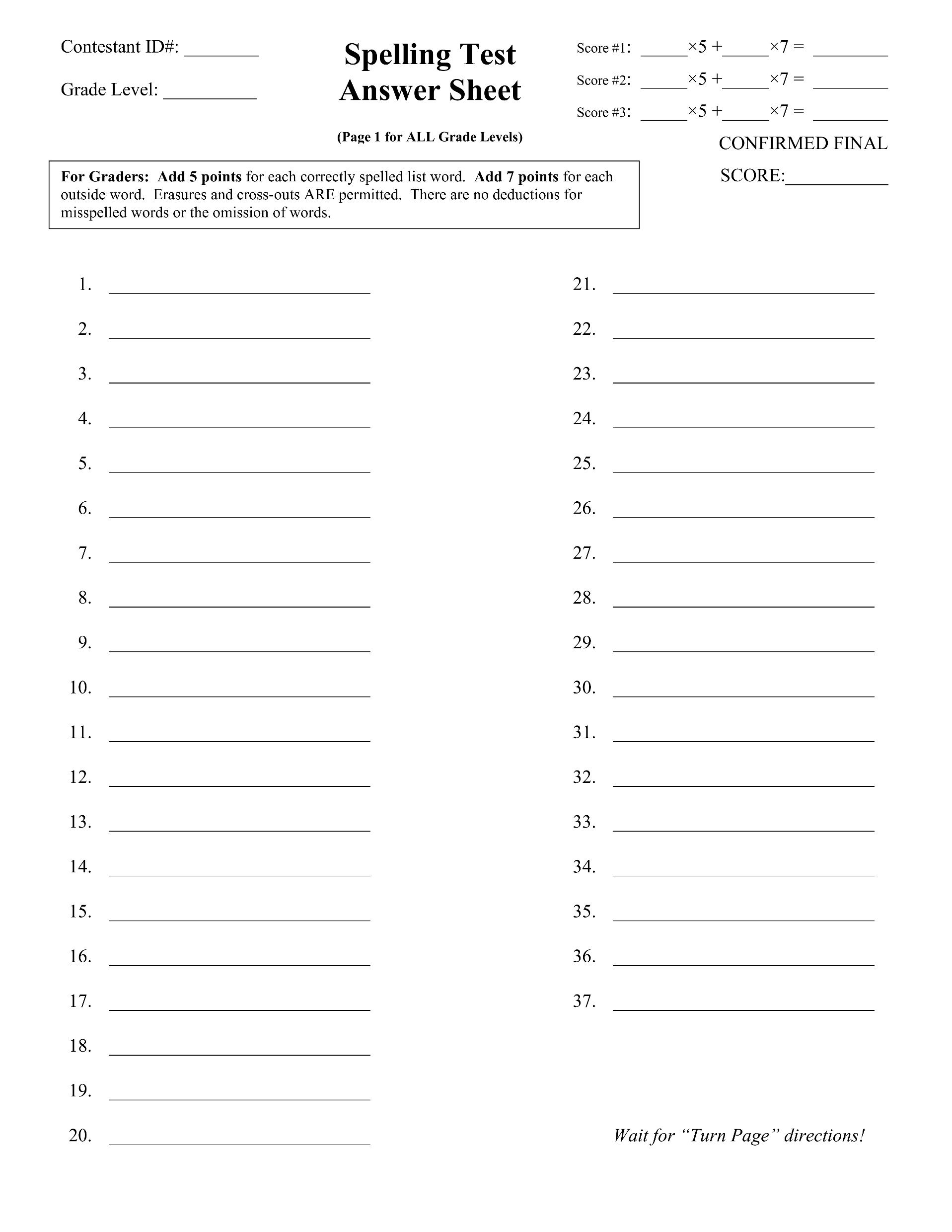 Spelling
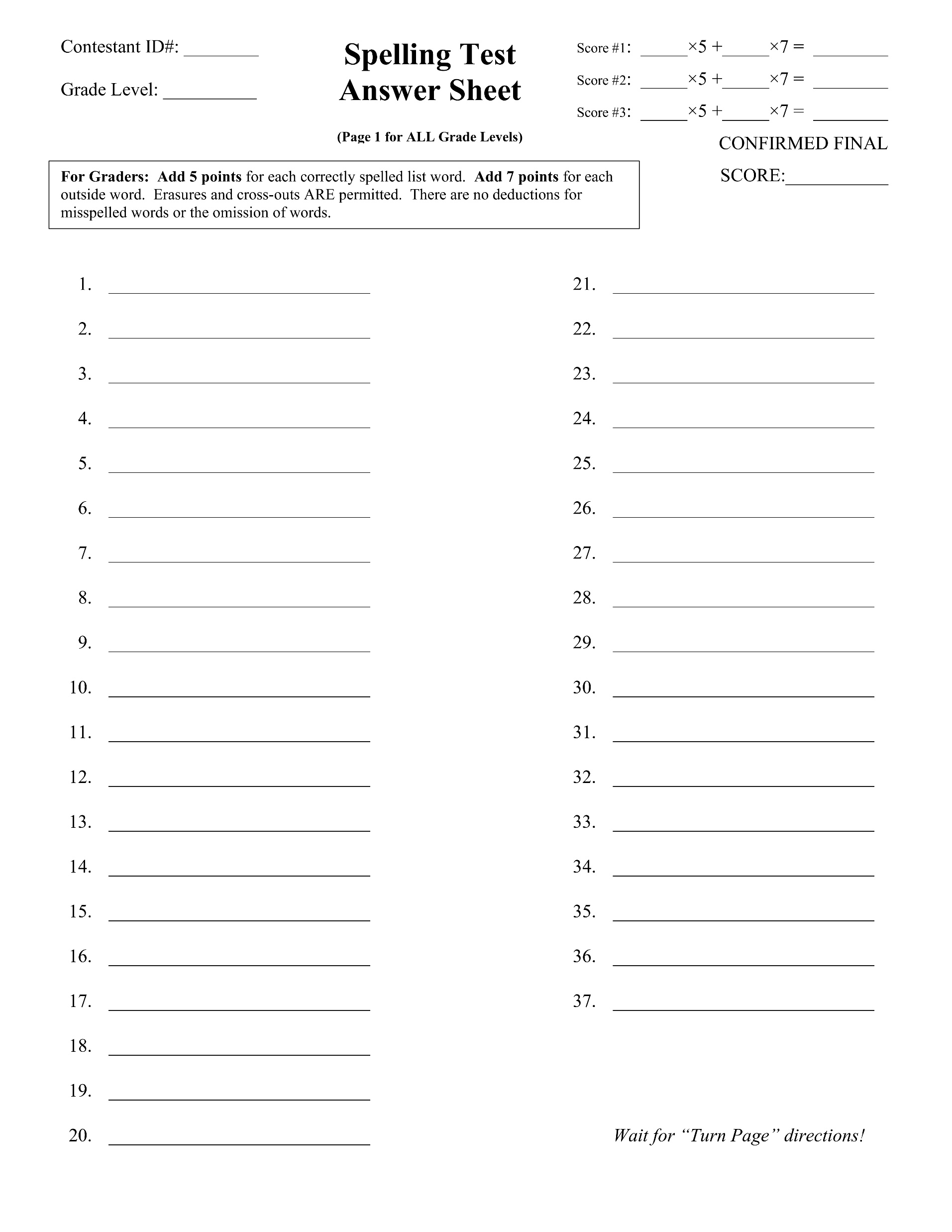 Spelling
Delivery of the words via computer audio file (.mp3) to be played in the classroom
Spelling
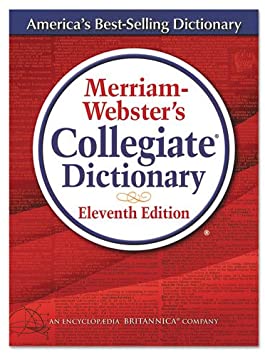 Merriam-Webster’s Collegiate Dictionary
11th ed.
2018+
Vocabulary
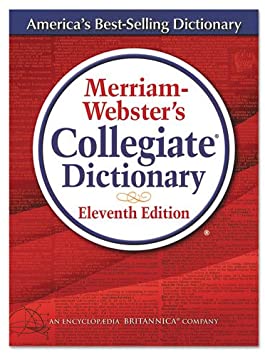 Merriam-Webster’s Collegiate Dictionary
11th ed.
2018+
300 words found in Handbook
Quizlet
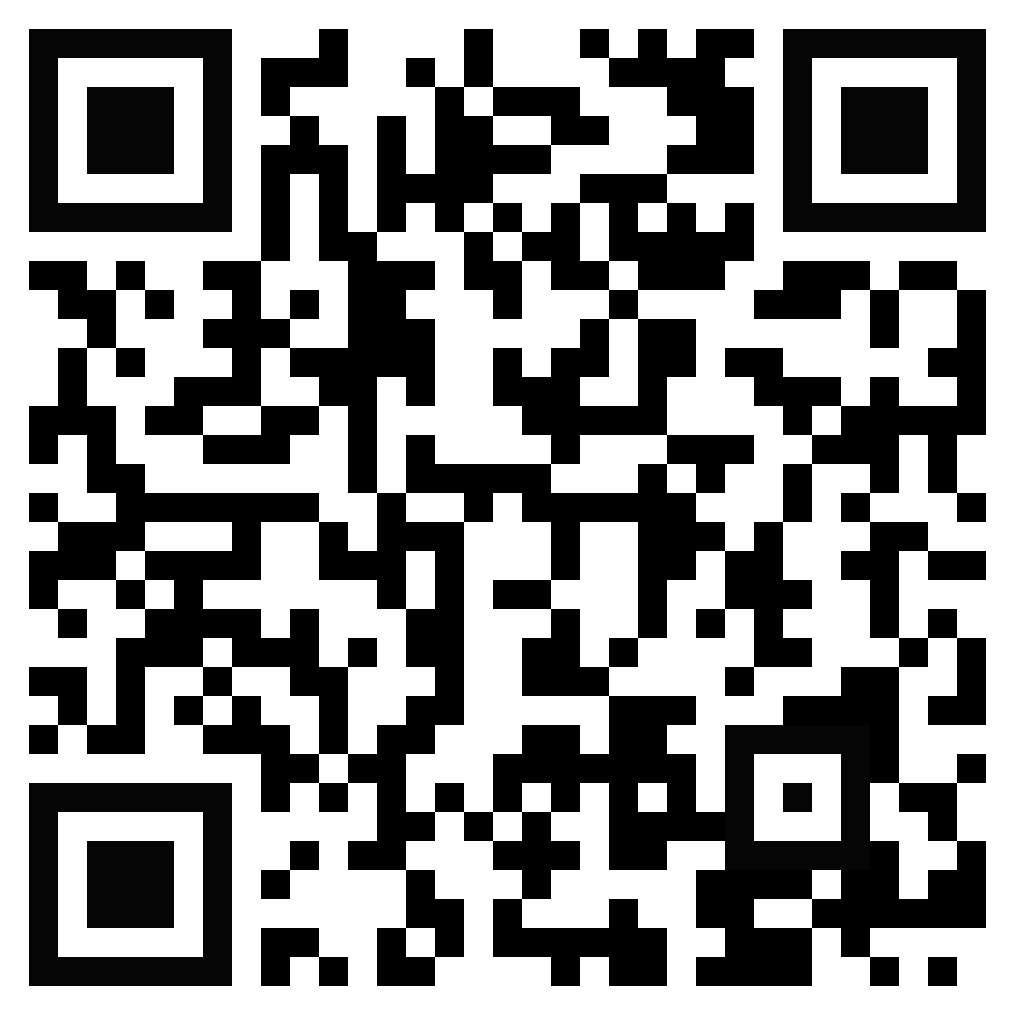 Vocabulary daily
3 new words Mon-Thurs
3 question quiz on Fridays

Starts October 3rd
Runs through mid-February
Dictionary Skills
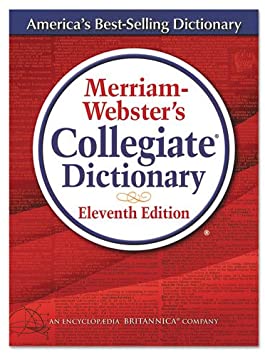 Merriam-Webster’s Collegiate Dictionary
11th ed.
2018+
Dictionary Skills
Teaching Tip:  Be wary of “double searches”
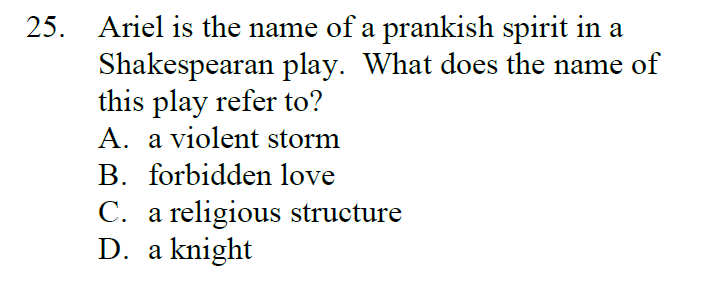 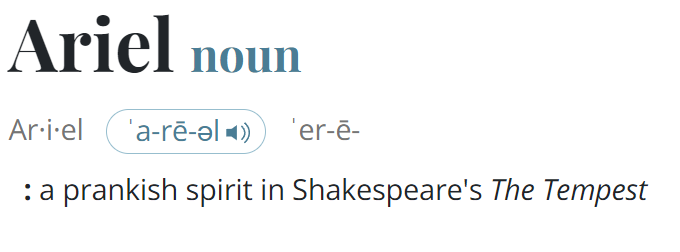 Dictionary Skills
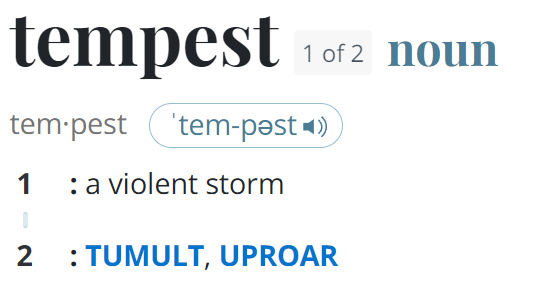 Teaching Tip:  Be wary of “double searches”
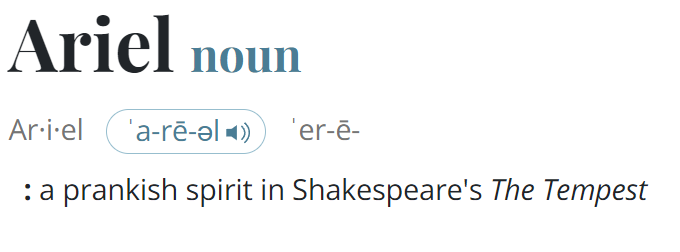 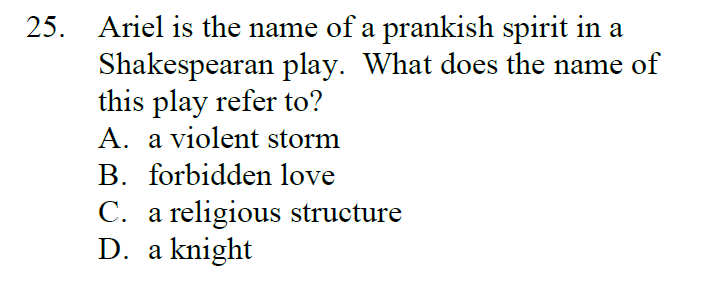 Information Skills
6 categories / 4 questions each = 24 questions
30 minutes
Students use their internet-connected device to answer questions
Information Skills
Rule Change:
Common nouns must not be capitalized
Proper nouns must be capitalized

Scoring:
Completely Correct:  +5 points
Correct answer with errors in capitalization, spelling, or punctuation: +3 points
Incorrect answer: No points awarded or deducted
Information Skills
+5
Pablo Picasso
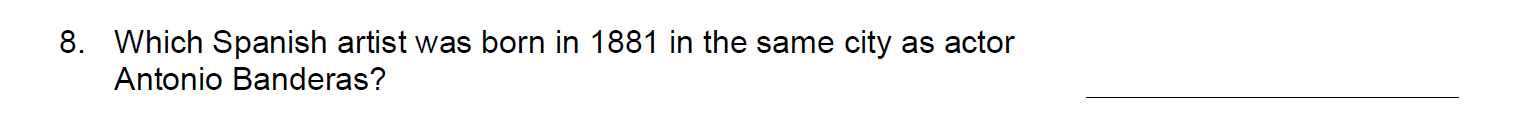 Picasso
+5
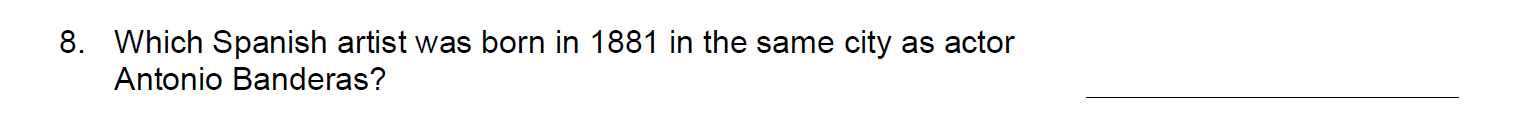 +3
pablo picasso
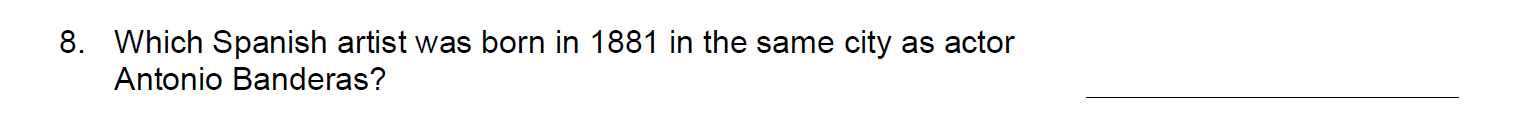 Dali
V
Information Skills
Rule Change:
Hot Spot allowed
Art Memory
Reduced number of paintings to 30
Images can be found on Members Plus
Same images as last year
Art Smart from UIL
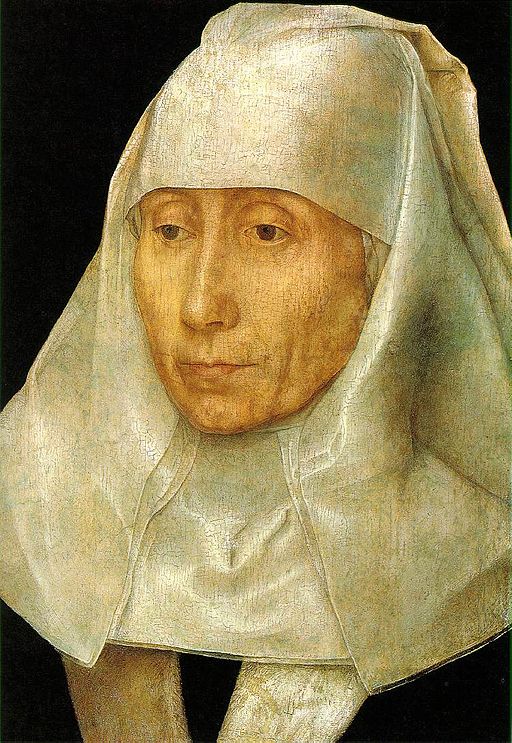 Portrait of an Old Woman
Memling
A Roemer with Grapes, a Pewter Plate, and a Roll
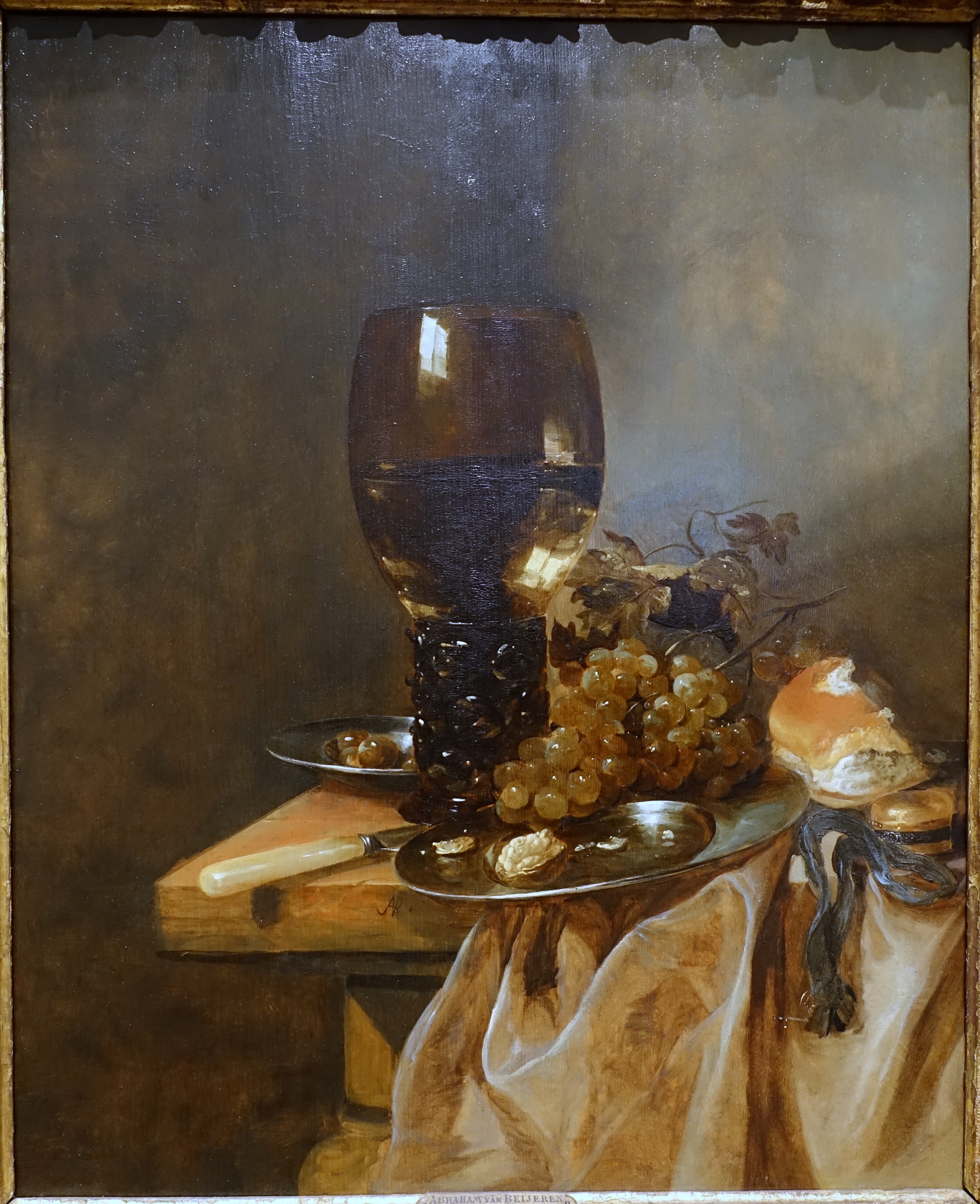 Van Beyeren
Old Faithful Geyser, Yellowstone National Park
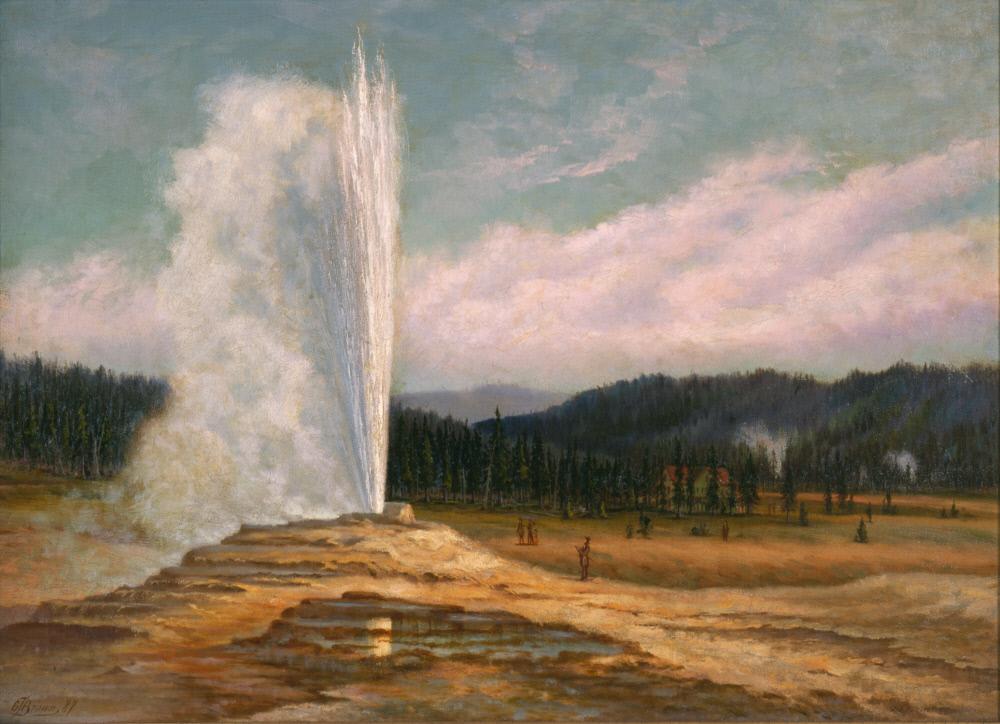 Brown
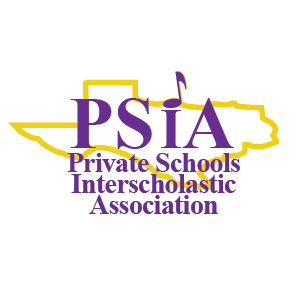 Music Memory
Spotify Link:
https://tinyurl.com/psiamm2023
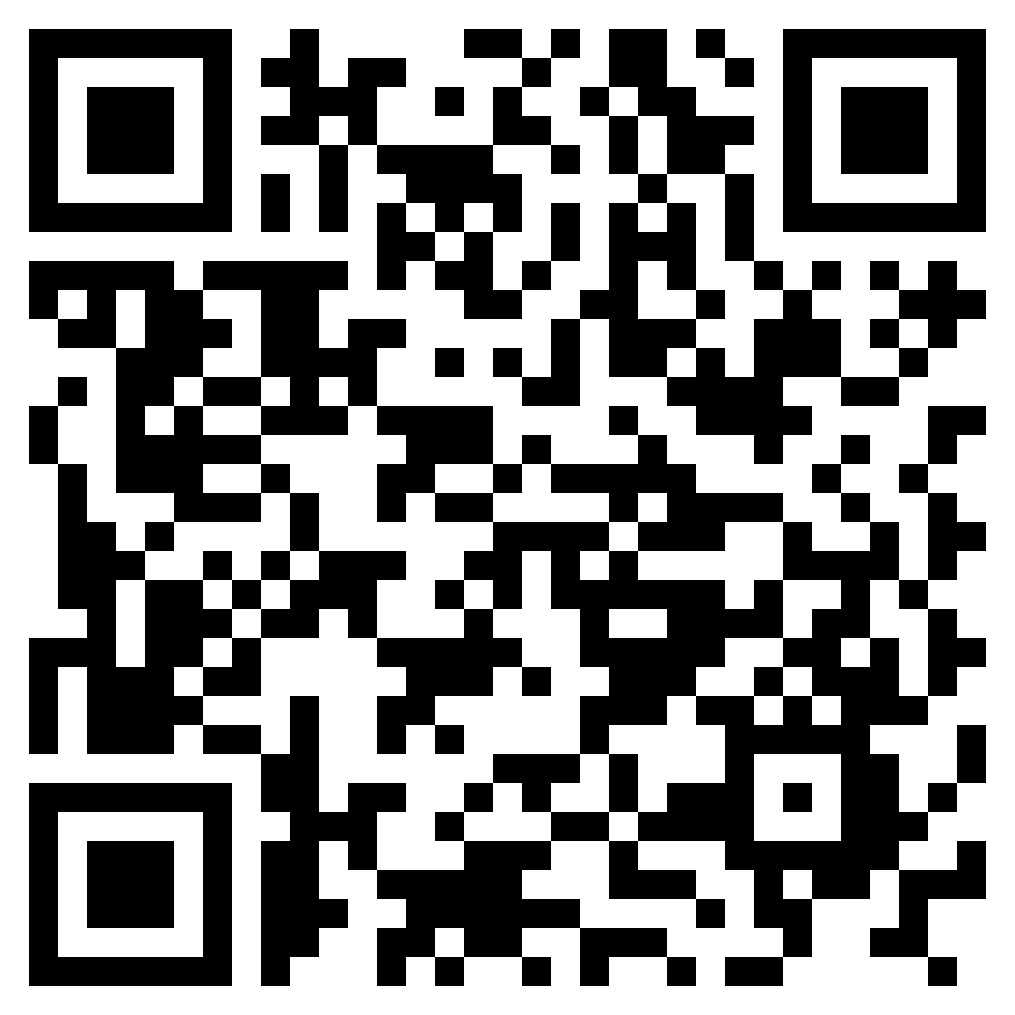 Celebrating 26 Years
Inspiring Student Achievement
Through Academic Competition
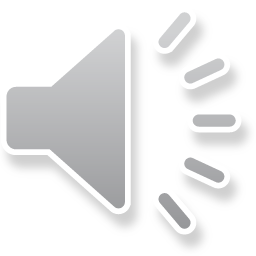